Glasul păsărilor
Ora de LLRCaptarea atenției
https://www.youtube.com/watch?v=TNG0XrK95AM
Ne reamintim!
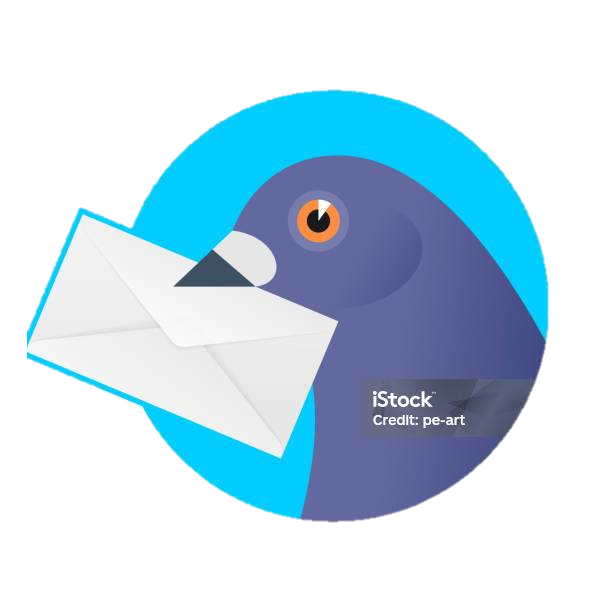 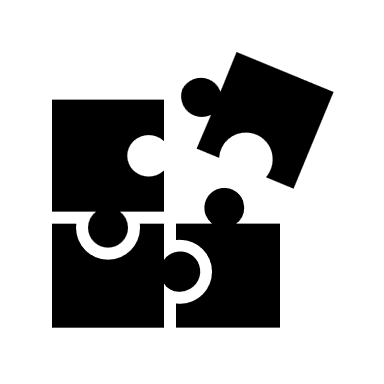 Păsările din crâng
Vor participa: mierla, cucul, 
 ciocănitoarea, gaiţele şi sturzii.
invitaţi la „Concertul primăverii” 
Vă aşteptăm cu drag!
Pe data de 1.04.2024, ora 17, sunteţi
Dragi copii,
Puzzle https://learningapps.org/view34535551 
Reconstituie textul.
Unde are loc concertul?
Cine va participa la concert?
Ce fel de text este textul descoperit?
https://www.youtube.com/watch?v=LkWJZJqBlj8
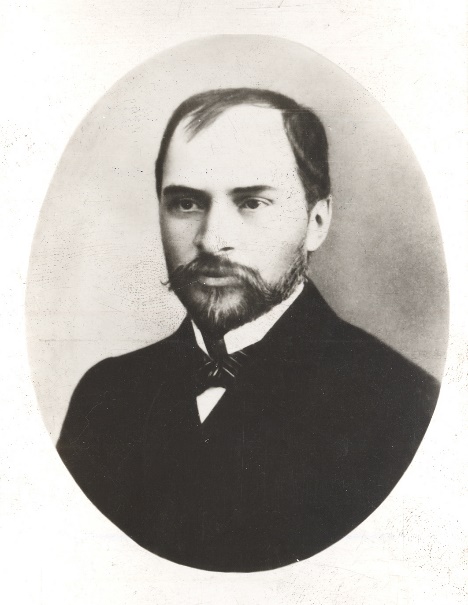 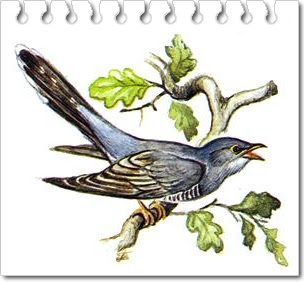 Concertul primăveriide George Coșbucfragment
Concertul primăveriide George Coșbucfragment
Chiar acum din crâng venii   - Și c-o veste bună!Iarăși e concert, copii;Merg și eu, și tu să vii,   Mergem împreună.
Cântăreața dulce-n grai,   Cea numită „perlaCântăreților din mai“Dulce va doini din nai   Multe doine mierla.
Vrei programă, lămurit?   Stai puțin să caut.Cucul, un solist vestit,De prin alte țări venit   Va cânta din flaut.
Vom cânta și noi ce-om ști,   Cântece din carte.Și, de va putea veniVântul, și el va doini,   Că e dus departe.
Concertul primăveriide George Coșbucfragment
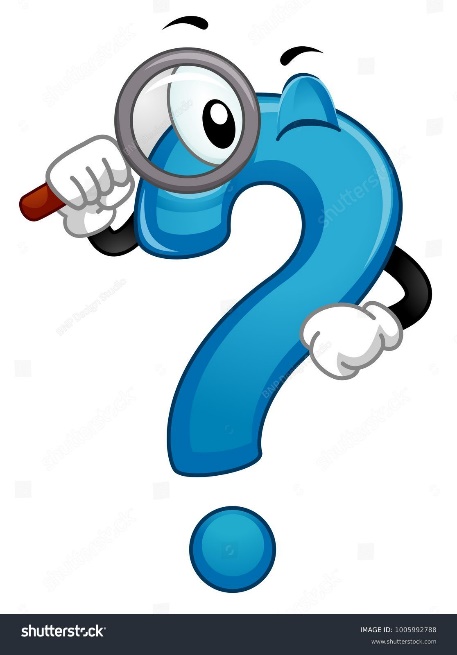 Este parte de vorbire
Are rude în neștire,
Ține locul unui nume
Este chiar domnul ...
©Laura Bolotă
Concertul primăverii
Subliniați și apoi analizați pronumele personale.
Chiar acum din crâng venii   - Și c-o veste bună!Iarăși e concert, copii;Merg și eu, și tu să vii,   Mergem împreună.
Cântăreața dulce-n grai,   Cea numită „perlaCântăreților din mai“Dulce va doini din nai   Multe doine mierla.
Vrei programă, lămurit?   Stai puțin să caut.Cucul, un solist vestit,De prin alte țări venit   Va cânta din flaut.
Vom cânta și noi ce-om ști,   Cântece din carte.Și, de va putea veniVântul, și el va doini,   Că e dus departe.
Fixarea cunoștințelor
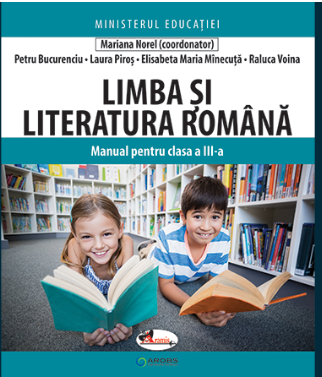 Exerciții din manual-pag. 110
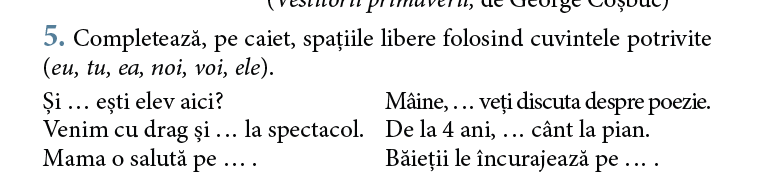 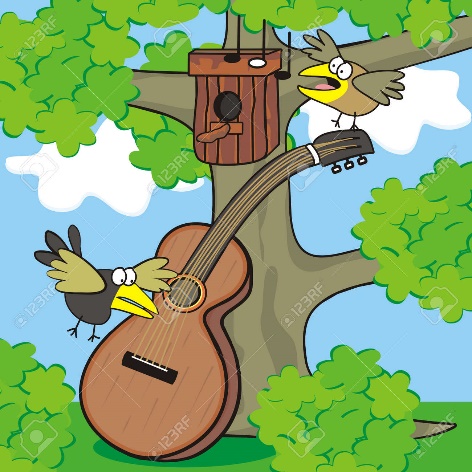 Concertul primăveriide George Coșbucfragment
Obținerea performanței
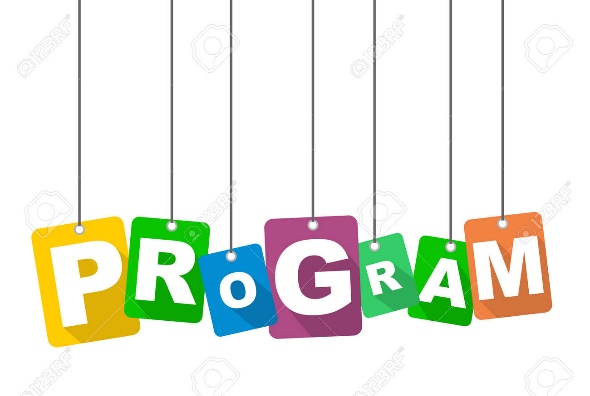 Realizarea programului concertului dând un titlu fiecărei strofe
 – fișă de lucru pe grupe
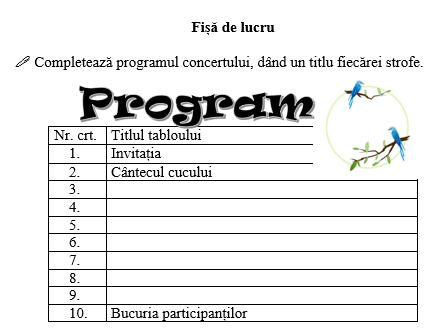 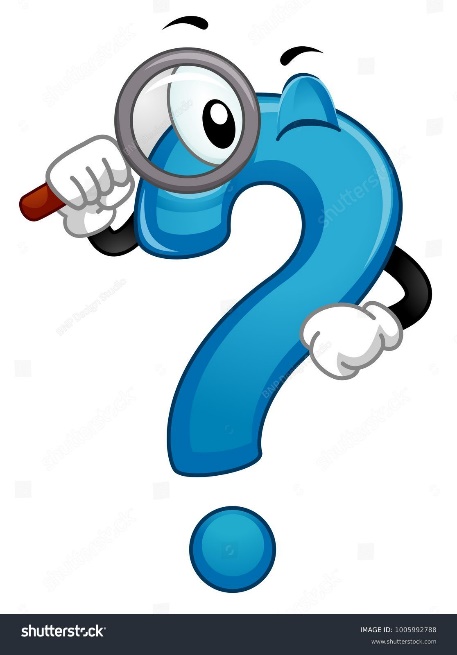 Sedentare sau călătoare?
https://wordwall.net/resource/69766113
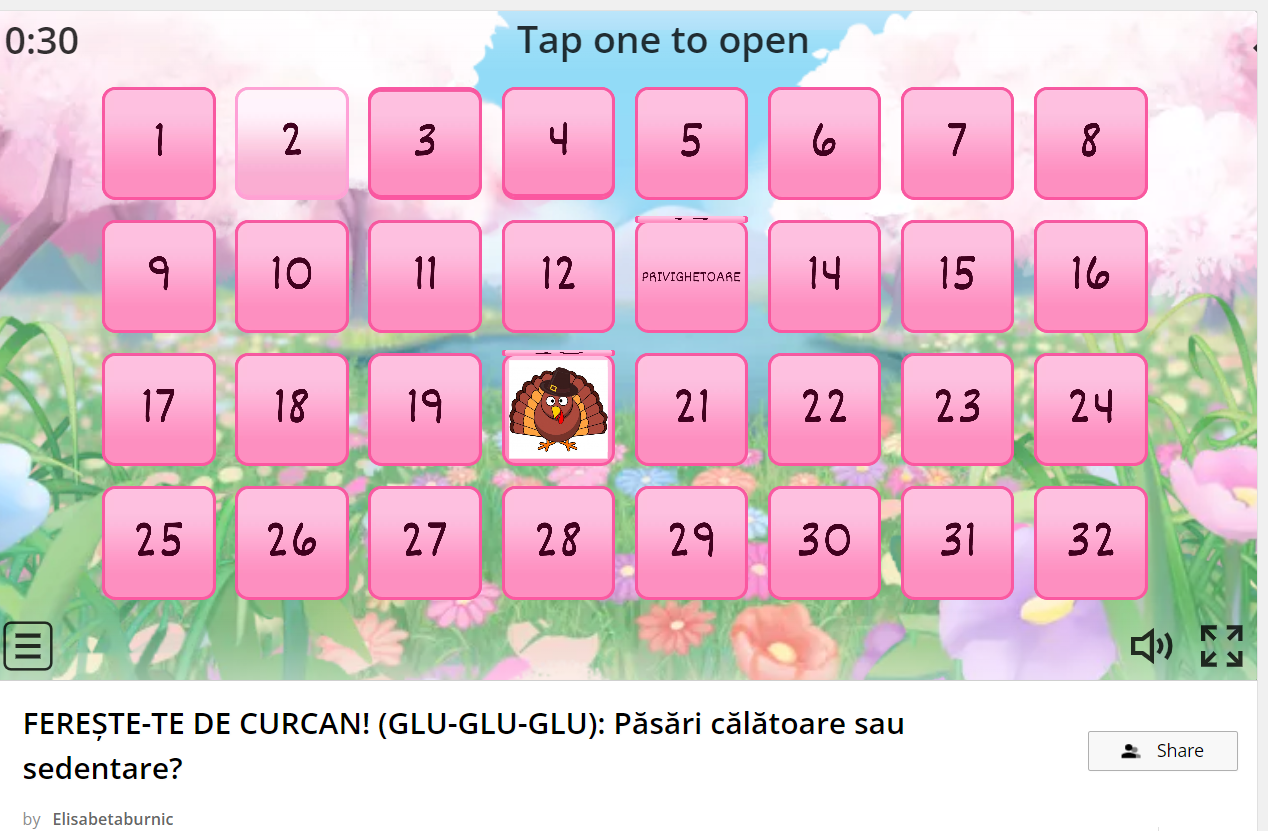